Муниципальное  нетиповое общеобразовательное учреждение«Гимназия № 1 города Белово»
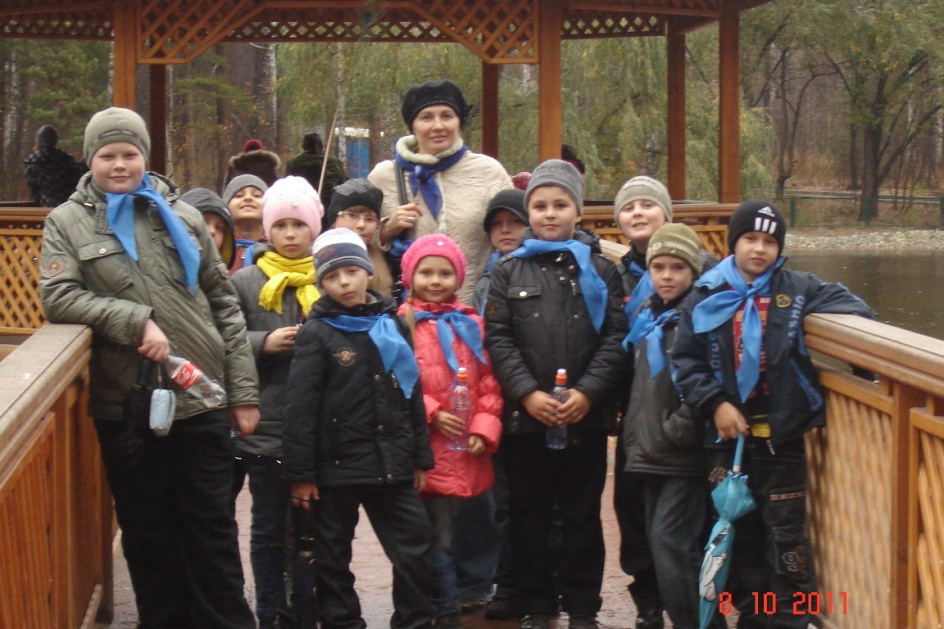 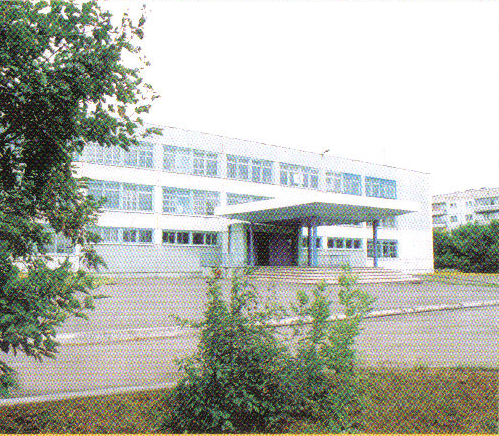 Организация внеурочной деятельности 
в школе первой ступени

Евдокимова Ольга Николаевна,  заместитель директора по УВР
E-mail: gim1-belovo@mail.ru
Телефон: 8(384 52) 2 65 57
Цель – организация внеурочной деятельности в школе первой ступени
 
Задачи :
определить направления, формы осуществления внеурочной деятельности
разработать локальные акты, необходимые для организации внеурочной деятельности
создать условия для повышения уровня профессиональной компетентности учителей, задействованных в эксперименте
разработать программно-методический комплекс для реализации содержания внеурочной деятельности
Муниципальное  нетиповое общеобразовательное учреждение 
«Гимназия № 1 города Белово»                  
                                                 УТВЕРЖДАЮ
 Директор  ____________ А.Г. Козлов
«____»____________________2010 г

 ПОЛОЖЕНИЕ
об организации внеурочной деятельности
обучающихся на ступени начального общего образования

Настоящее Положение разработано в соответствии с Законом Российской Федерации «Об образовании», приказом Министерства образования и науки Российской Федерации от 06.10.2009 № 373 «Об утверждении и введении в действие федерального государственного образовательного стандарта начального общего образования» и является основой для организации внеурочной деятельности обучающихся в МНОУ «Гимназия №1 города Белово»
Рассмотрено на
научно-методическом совете
протокол №  __________ 
«30» августа                 2010  г.
Утверждено приказом
Директора МНОУ «Гимназия №1 города Белово»_________А.Г. Козлов от 31.08.2010 г.  №
ПОЛОЖЕНИЕ
о портфолио обучающегося 
на ступени начального общего образования
МНОУ «Гимназия 1 города Белово»
Направления внеурочной деятельности
Социальное
 Спортивно-оздоровительное
  Обще-интеллектуальное
  Общекультурное
   Духовно-нравственное
Секция «Подвижные игры»
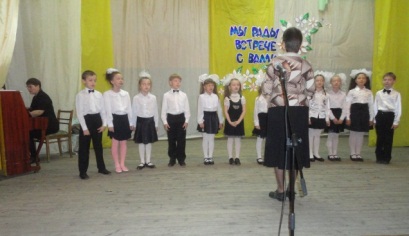 Хоровая студия «Росинка»
Юный декоратор
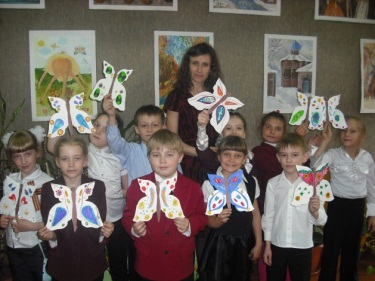 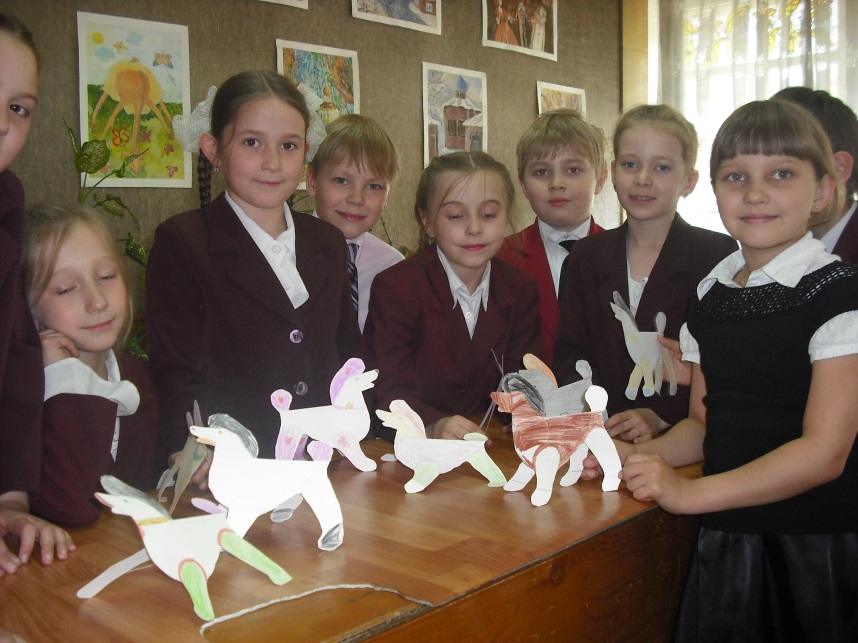 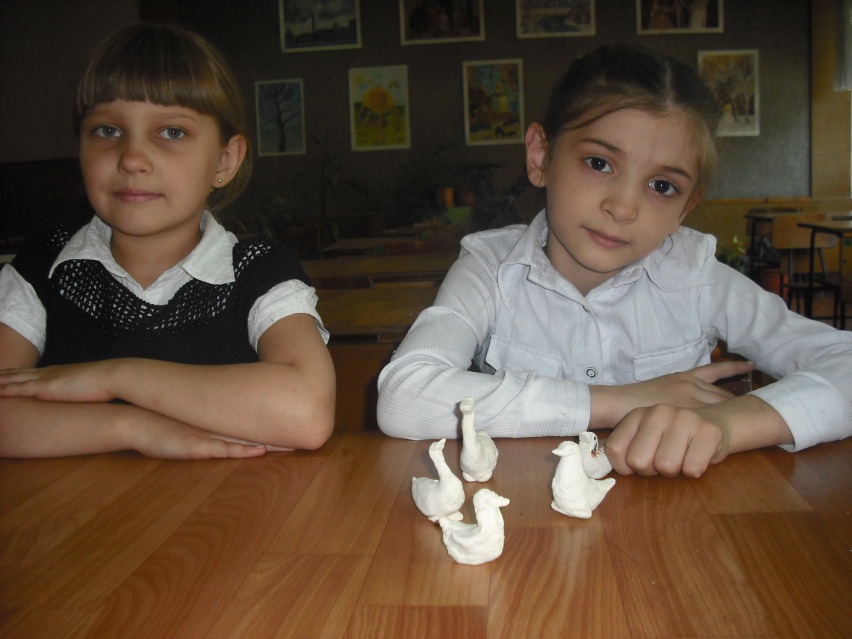 «Я – РОССИЯНИН»
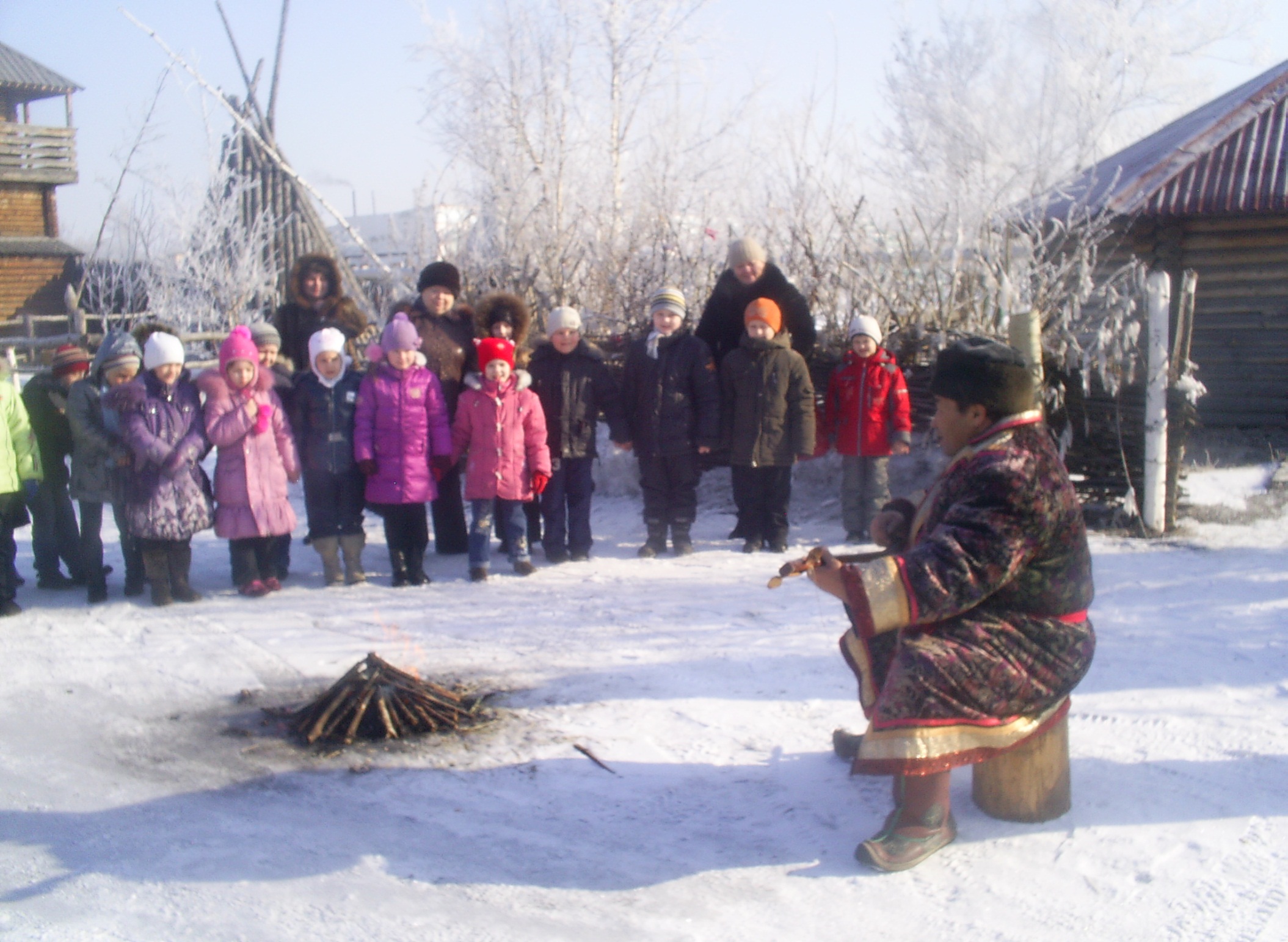 Экскурсия в Историко-этнографический музей «Чолкой»
«Познаем мир – познаем себя»
Групповая проектная работа «Город мечты»
Технологии              Формы внеурочных занятий
Проблемно-диалогическая
Проектное обучение
Формирование правильного типа читательской деятельности
Уровневая дифференциация
Кружки
Клубы
Студии
Секции
Мастерские
Школы
Факультативы
Проектная деятельность
Уровни достижения воспитательных результатов
1-й уровень: приобретение социальных знаний 
2-й уровень: опыт ценностного отношения к социальной реальности
3-й уровень: получение опыта самостоятельного
общественного действия
Режим работы класса
8.00-11.50     Учебная деятельность

12.00-12.20   Динамическая пауза

12.20-12.40   Обед

12.40-13.15   1 занятие внеурочной деятельности

13.25-14.00   2 занятие внеурочной деятельности
Расписание занятий внеурочной деятельности
Процентный состав занятости обучающихся 1 «А» и 1 «Б» классов  во внеурочной деятельности
Внеурочная деятельность
Уровни успешности
Уровни успешности
Программы внеурочной деятельности
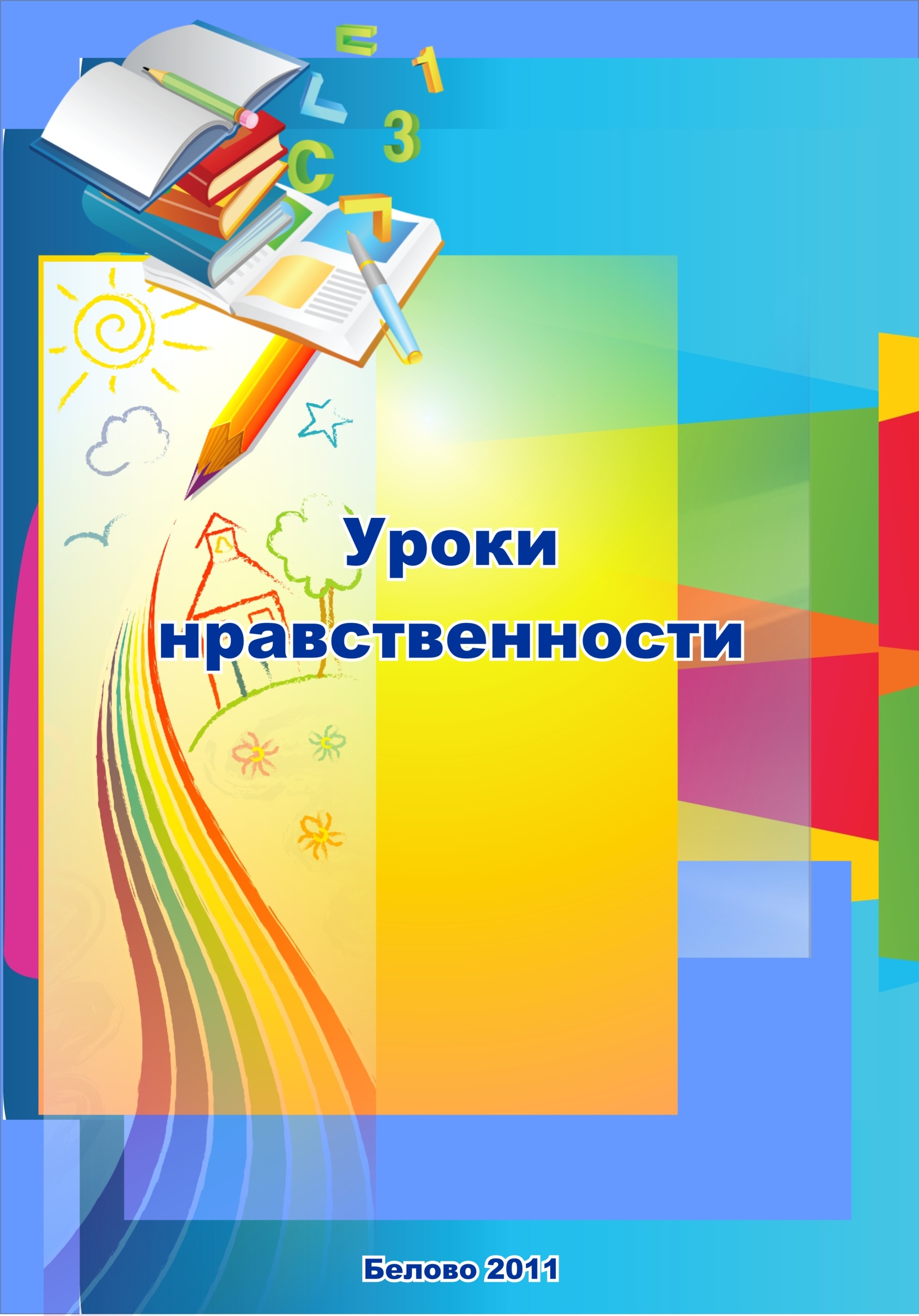 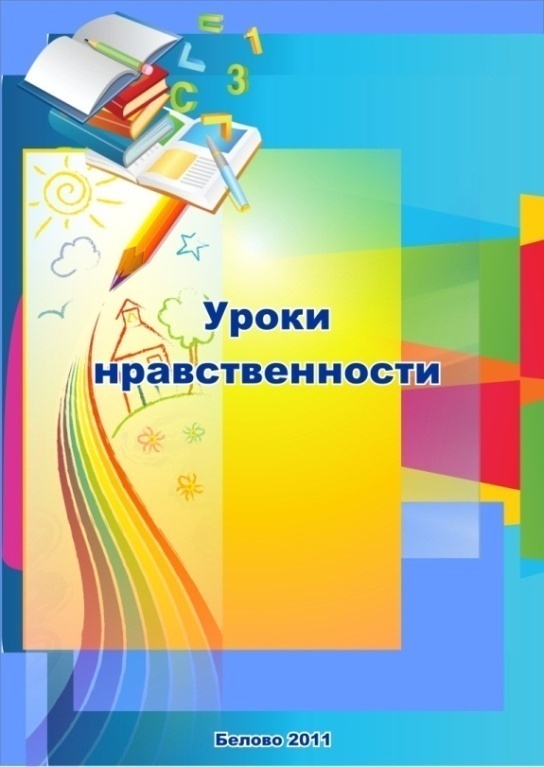 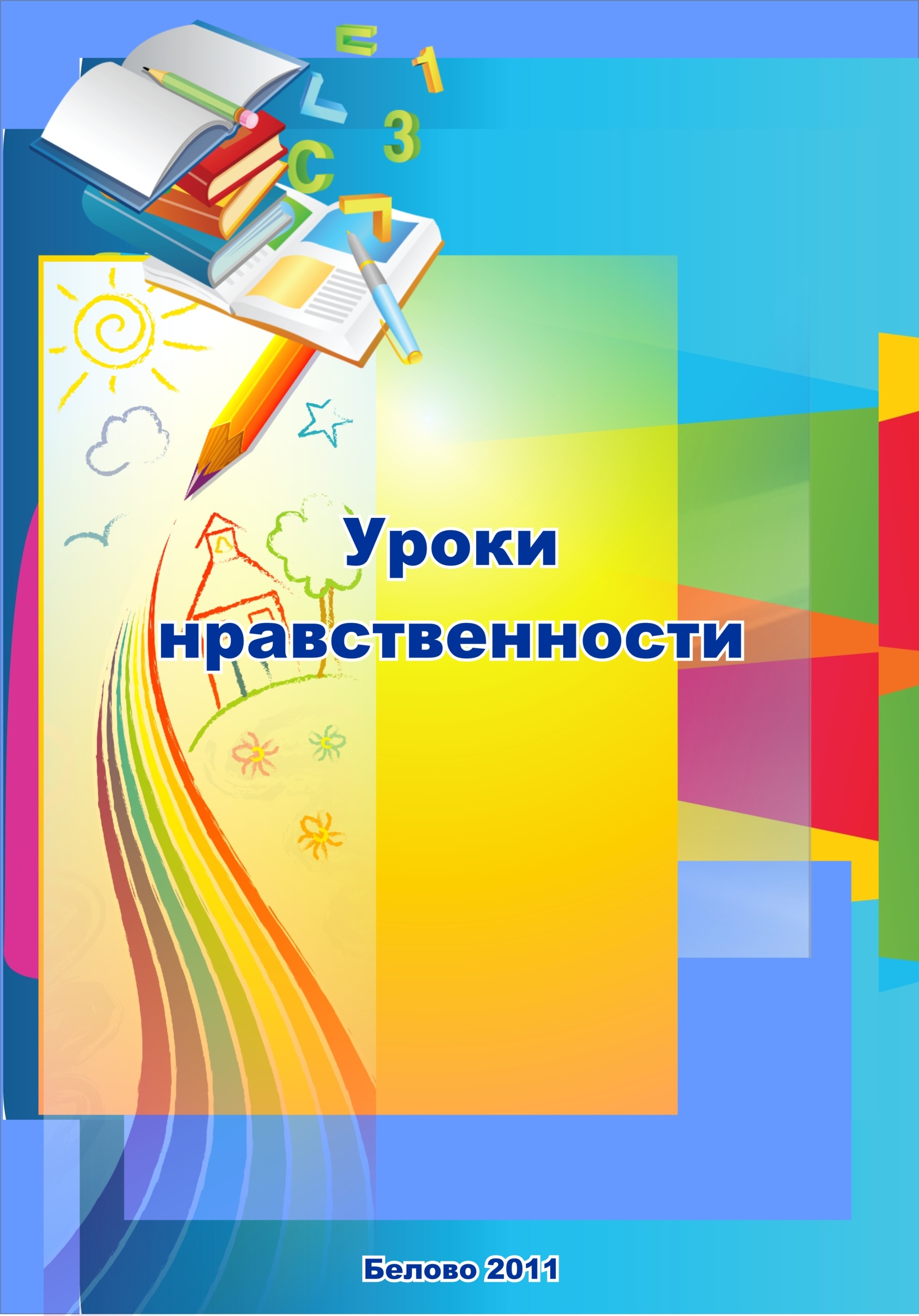 Шахматы
Познаем мир – познаем себя
Я - РОССИЯНИН
Юный декоратор
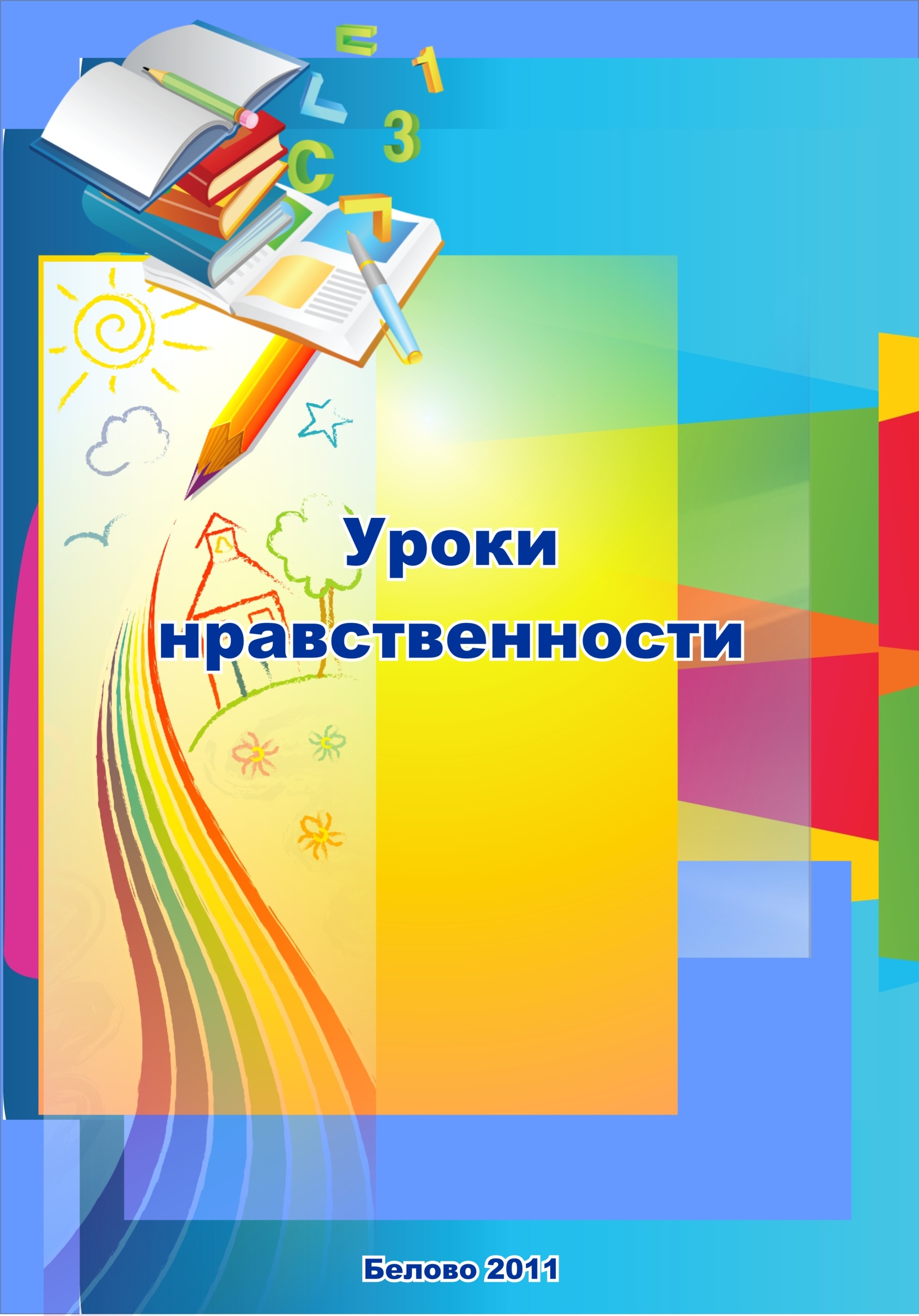 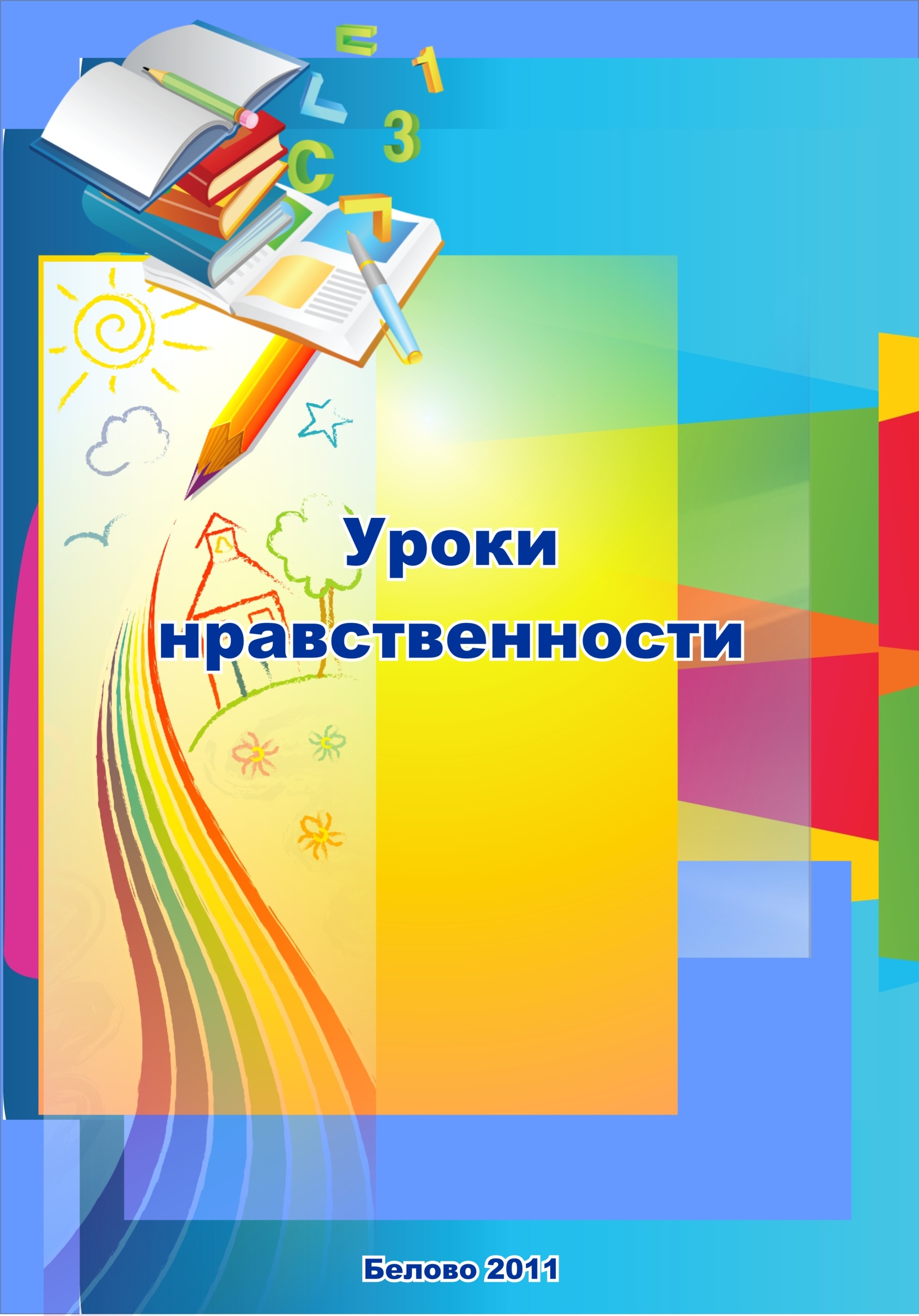 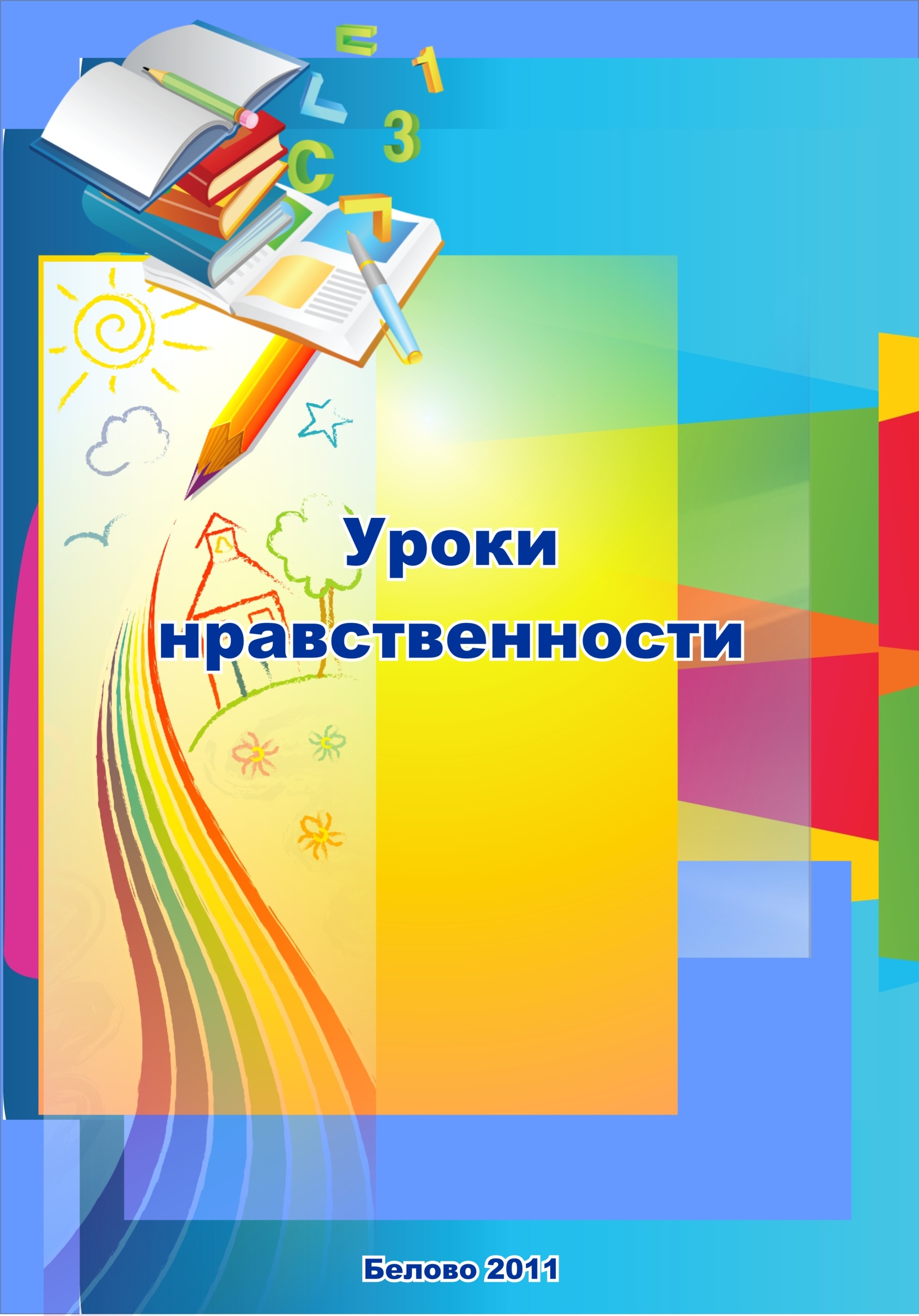 Уроки нравственности
Подвижные игры
Росинка
ХОР
Результат эксперимента
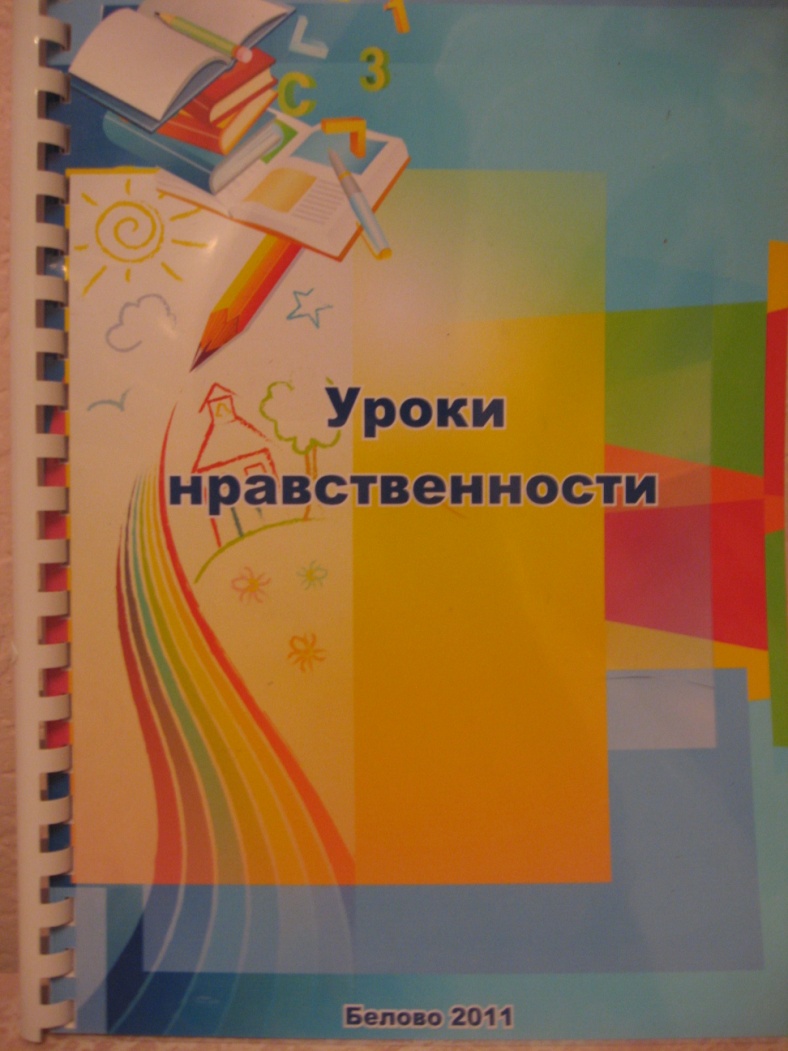 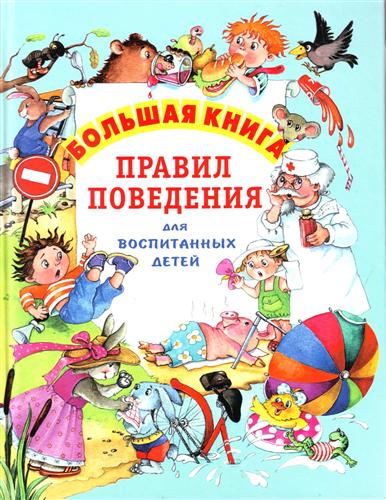 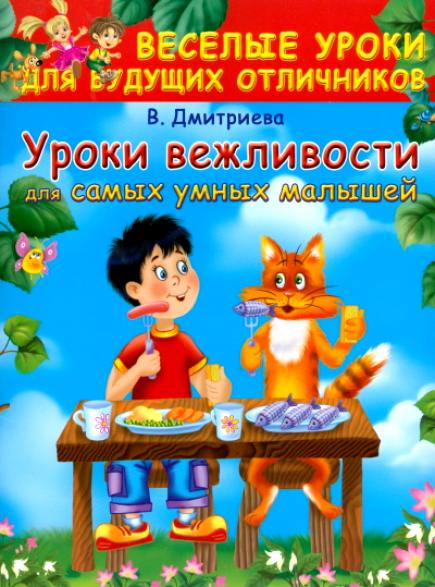 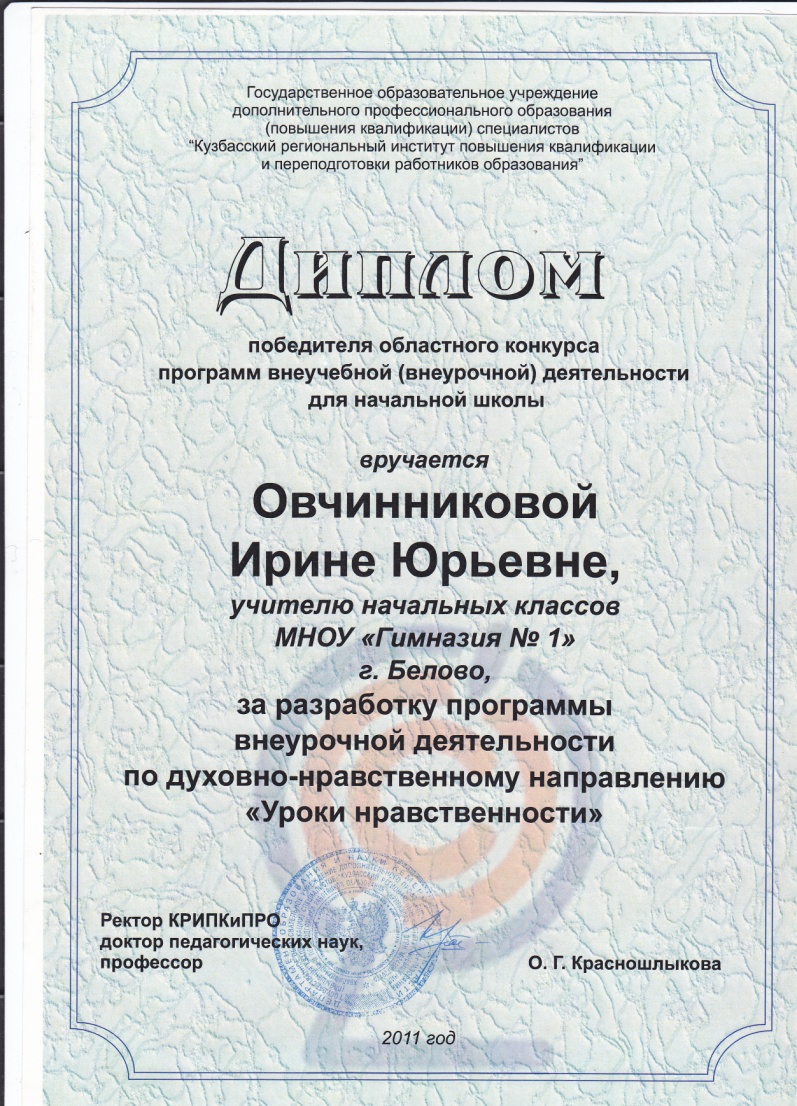 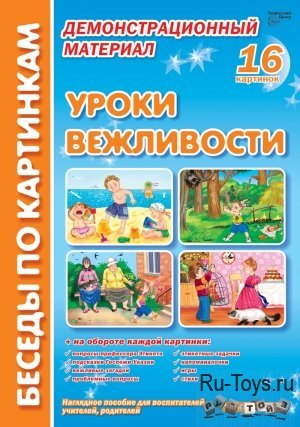 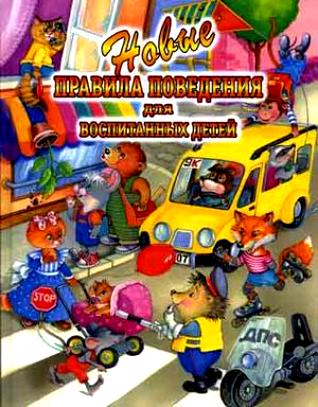 Спасибо за внимание!
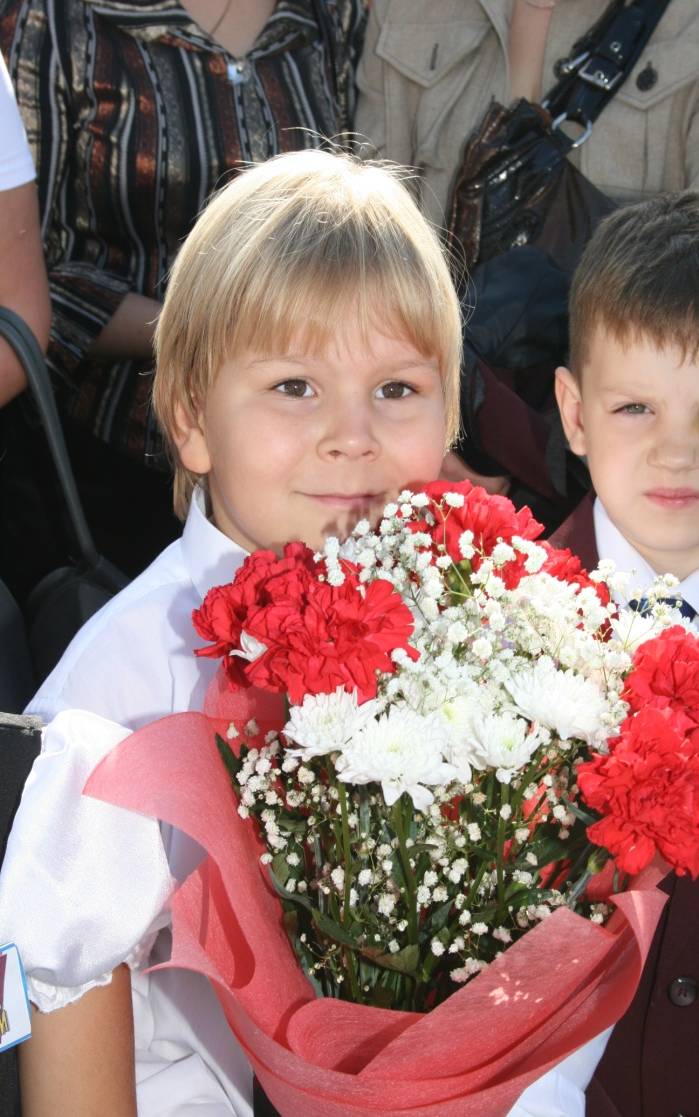 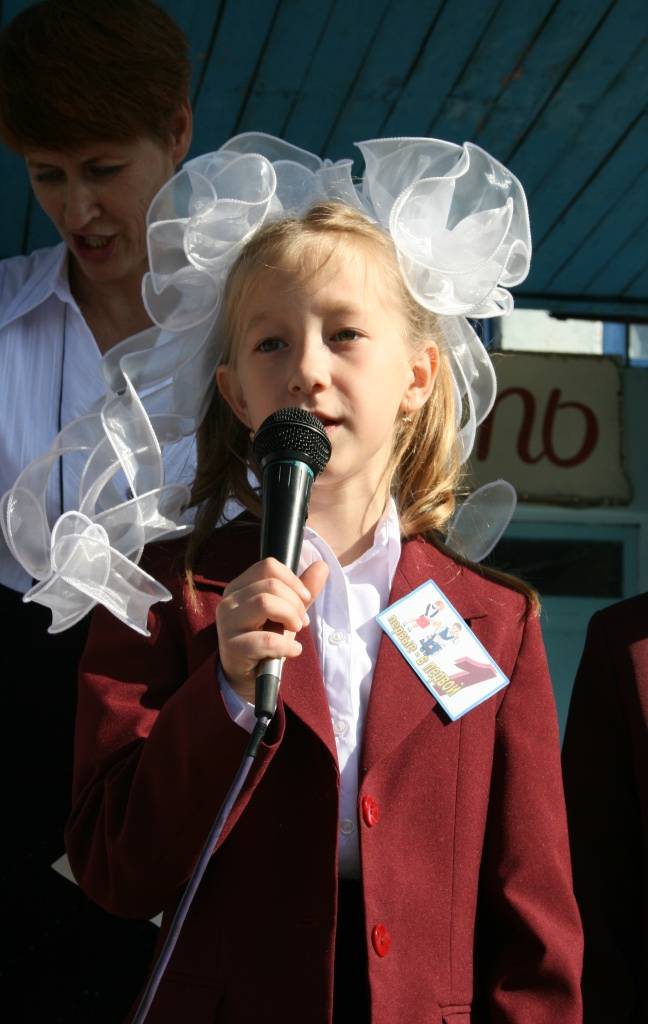 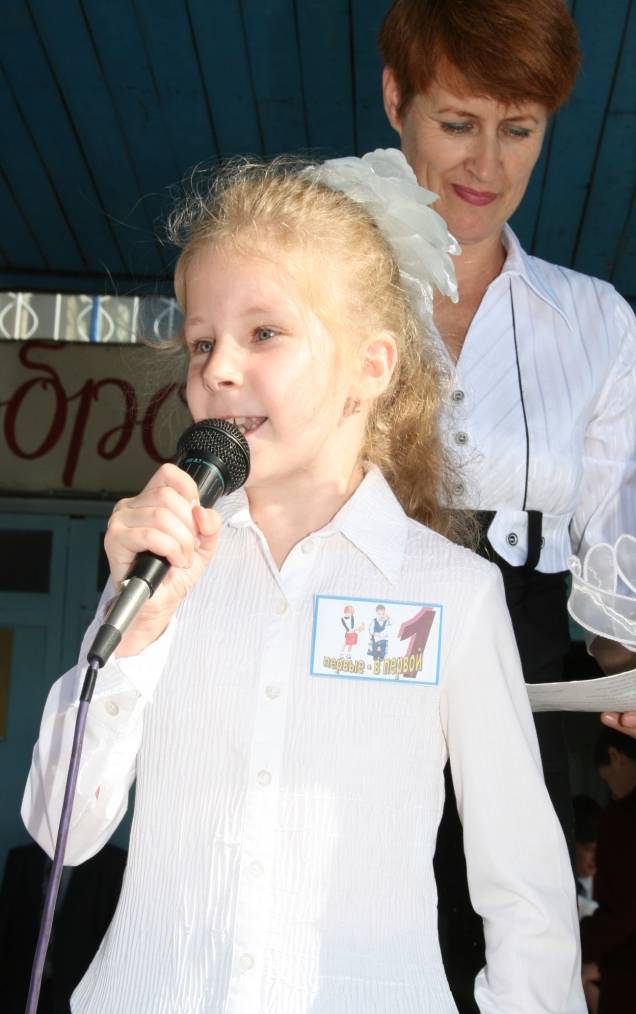